К. Паустовский
«Кот- ворюга»
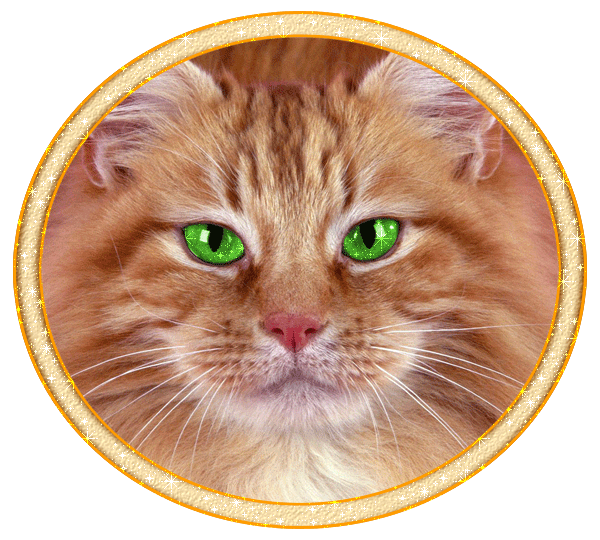 Красив он и строен, длинноус и      мохнат.
Он любит мышей, ненавидит собак.
 Так вы отгадайте скорей, о ком  говорится в загадке моей.
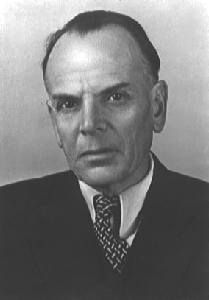 Константин Георгиевич  Паустовский
(1892 -1968)
В годы Великой Отечественной войны  Паустовский работал военным  корреспондентом и писал рассказы
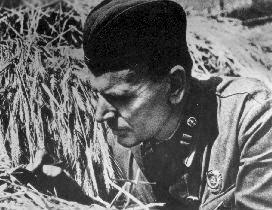 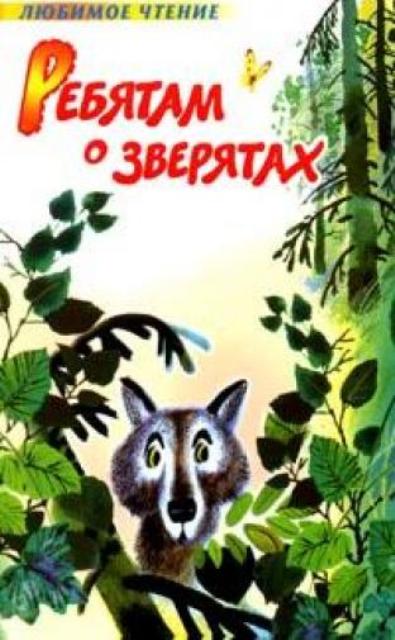 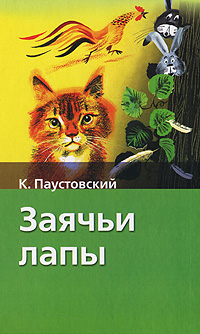 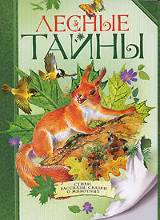 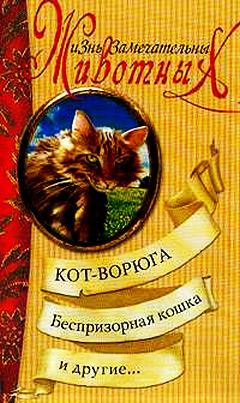 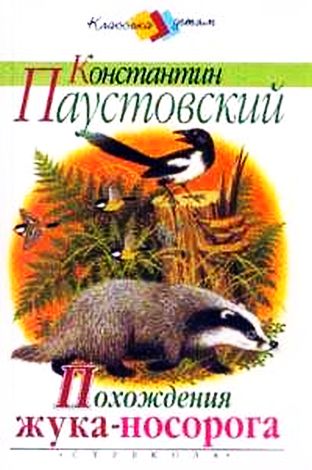 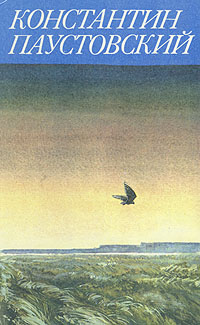 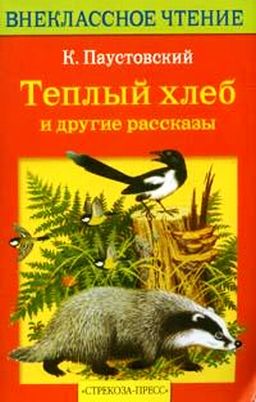 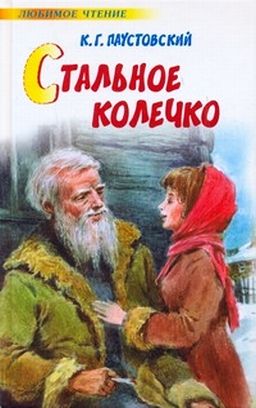 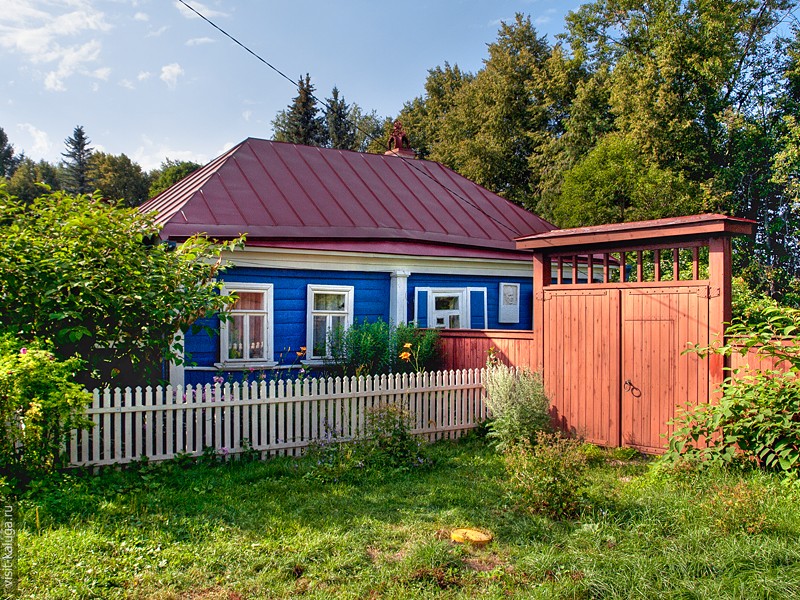 Таруса
Мещерские места
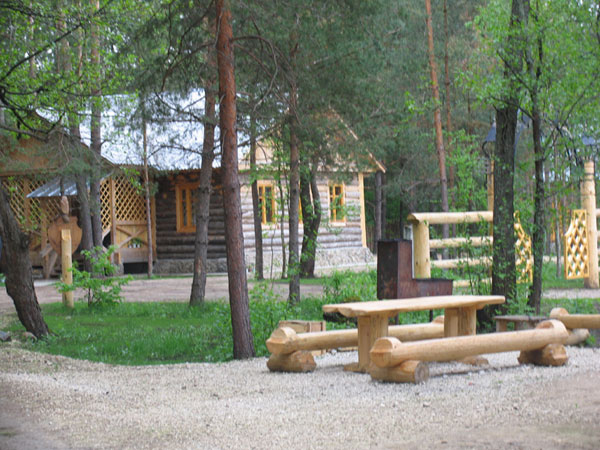 СЛОВАРЬ
состояние крайней безнадёжности, ощущение безвыходности.
Отчаяние -
Кукан -
бечевка, на которую надевают, под жабру в рот, пойманную рыбу, пуская её на привязи в воду.
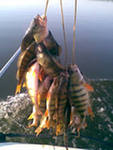 Заросли -
частый кустарник, которым заросло какое- нибудь место.
Плотица -
небольшая пресноводная
 рыба.
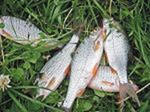 Лаз -
узкое отверстие, через которое можно пролезть.
Шиворот -
за ворот, за воротник.
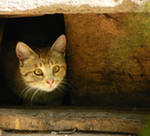 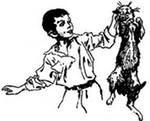 Подпалины -
рыжеватое или белёсое пятно на шерсти животного.
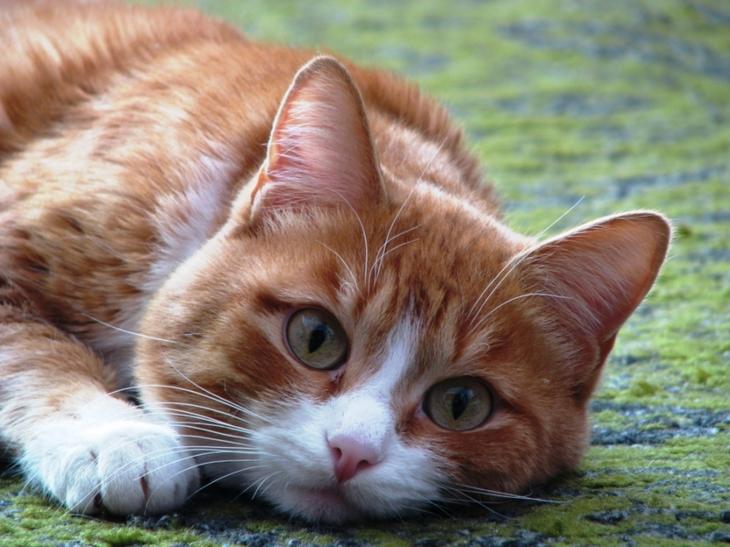 Бухало -
производить сильный и
 глухой звук.
Припадок -
внезапное и обычно повторяющееся острое проявление какой–нибудь болезни (Потеря сознания, судороги).
Подполье –
погреб под домом.
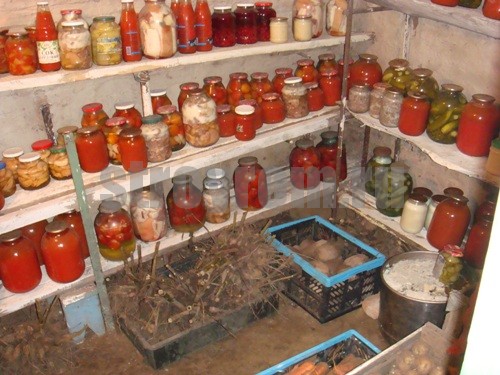 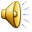 Что означает слово«ворюга»? 

Сравните слова: 
вор, воришка, ворюга, хитрюга. 

О ком так говорят?
Каждой птице и каждому зверю нужна людская доброта.
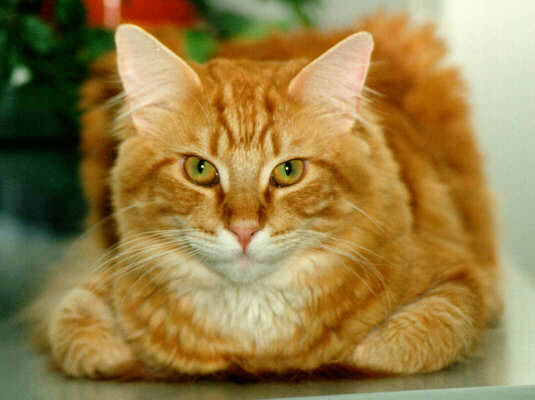 Еда и чистая вода должны находиться в двух разных мисках.

Нужно иметь дома специальное приспособление (дощечка, столбик), чтобы кошка могла точить когти.

Необходимо вычёсывать шерсть специальной щёточкой, когда кошка начинает линять.

По улице кошку рекомендуется переносить в специальной просторной клетке, сидя на руках она может испугаться и убежать или начать царапаться.

Нужно показать кошку ветеринару, если она заболеет, надо делать кошке прививки.

Кошке необходима ласка и забота, с ней нужно играть.
1.Кот был:
а) серый
б) белый
в) рыжий
2. Удалось установить, что у кота разорвано ухо:
а) через 2 дня
б) через неделю
в) через 2 недели
3. Хвост у кота был:
б) облезлый
в) грязный
а) пушистый
4. Чтобы выследить кота потребовалось:
а) месяц
б) 2 месяца
в) 2 недели
5. Кот полез с колбасой:
а) на дуб
б) на тополь
в) на берёзу
6.Кот свалился с берёзы:
а) как камень
б) как футбольный мяч
7. Будил всех:
а) стук яблок
б) стон кота
в) ветер
8. Чтобы заманить кота, Лёнька прицепил:
а) окуня
б) карася
в) плотицу
9. Поесть давали коту:
а) сметану
б) жареную свинину
в) творожники
10. Кот совершил «благородный и неожиданный» поступок:
а) на следующее утро
б) через день
в) через 2 дня
Домашнее задание
подготовить рассказ от имени кота.
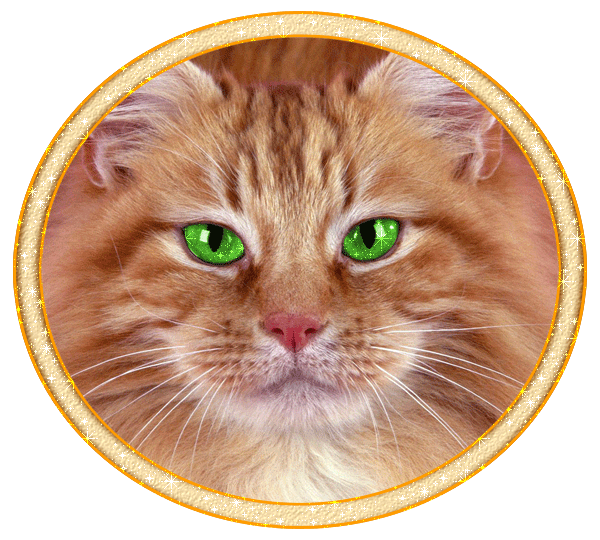 Меня удивило….
Мне стало жалко..
Мне не понравилось…
Меня восхитило…
Меня поразило…